Le Séparatisme au Québec
Les référendums et Loi 101
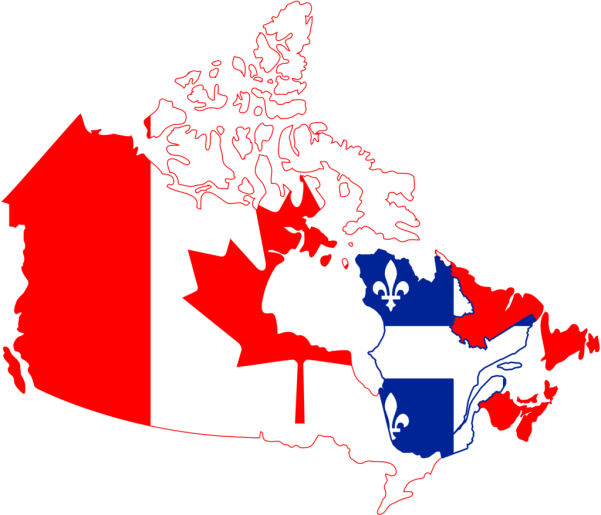 Un identité unique
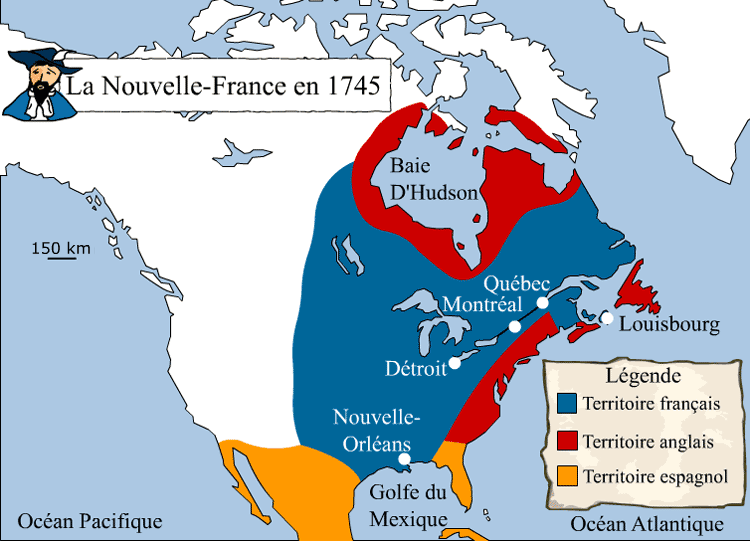 Nouvelle-France
La langue, culture, et religion
Puissance politique
Parti Québécois
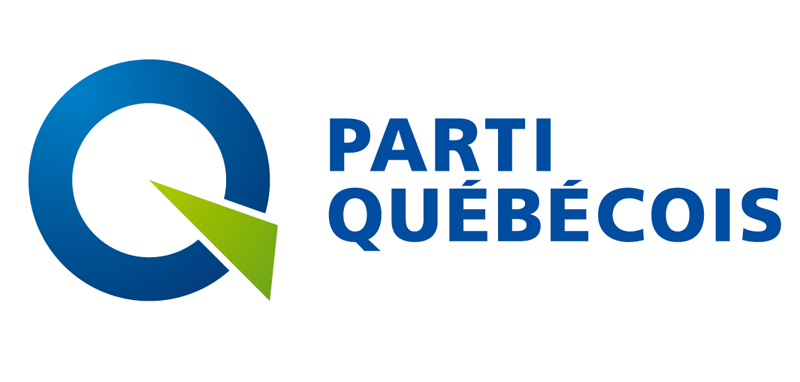 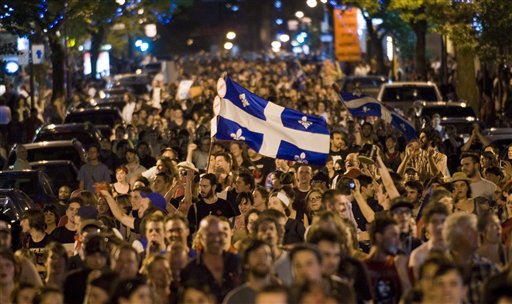 Référendum de 1980
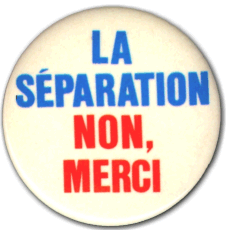 Première référendum
Sondages initiaux
40% oui, 60% non
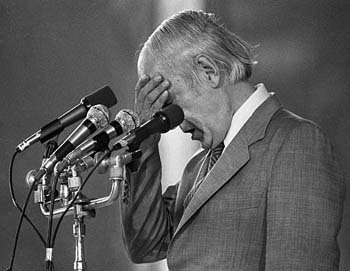 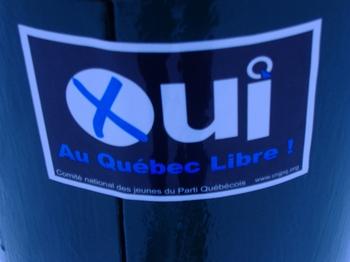 René Levesque, le premier du Québec, après il a perdu le référendum
Référendum de 1995
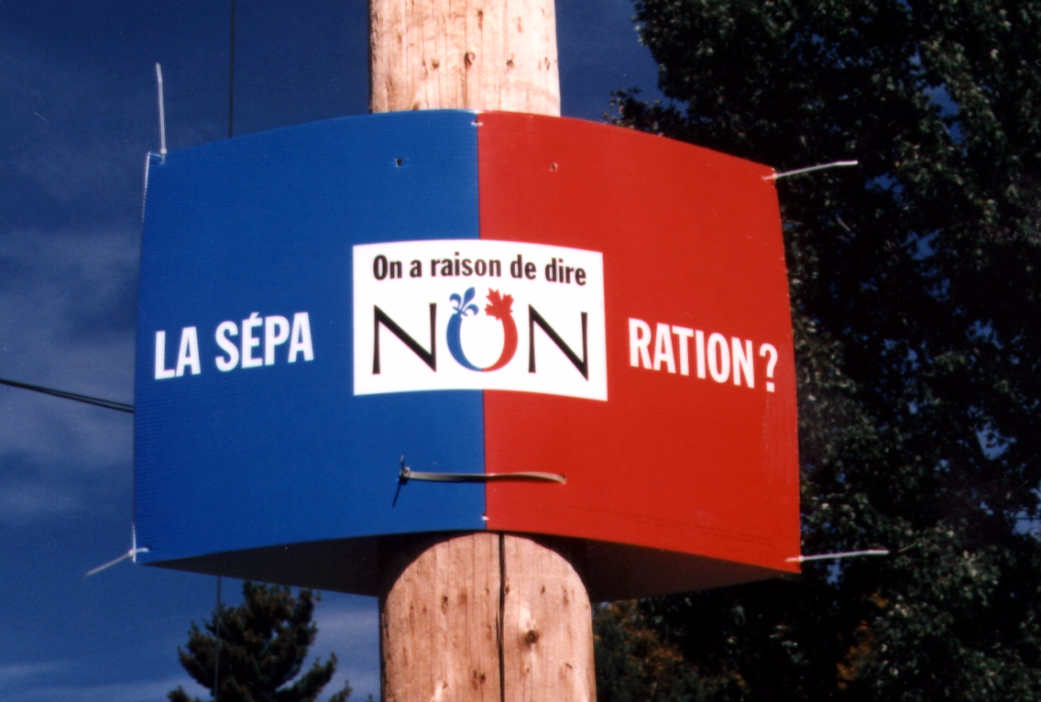 Grand cause de division
Question controversé
Les groupes autochtones
49% oui, 51% non
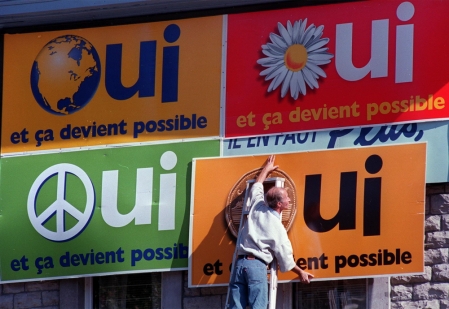 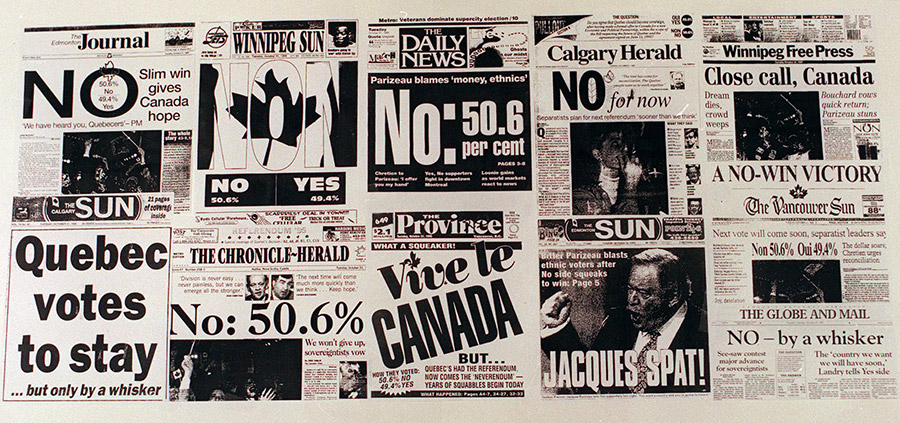 La réponse de la reste du Canada(et le monde)
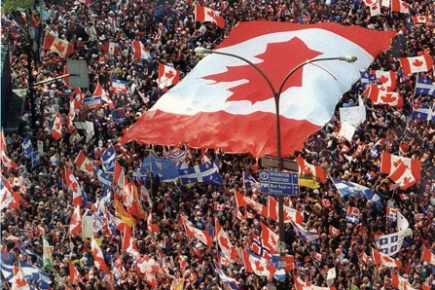 Prime Ministre Jean Chrétien
Rallye d’Unité
Des autres pays
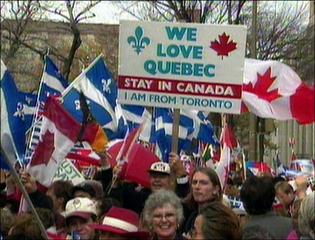 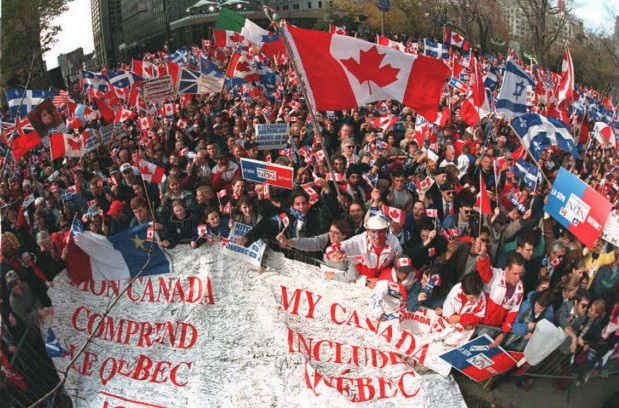 Un autre référendum?
Les sondages moderne
L’élection fédérale de 2011
Bloc Québécois
NPD
L’élection de 2014
Parti Québécois
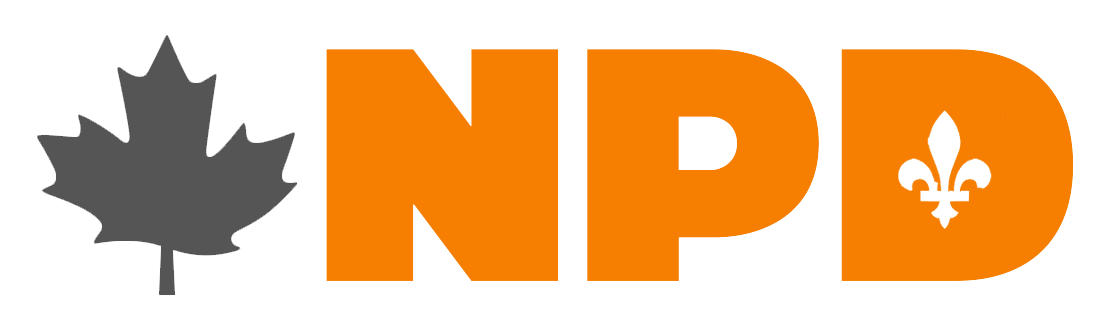 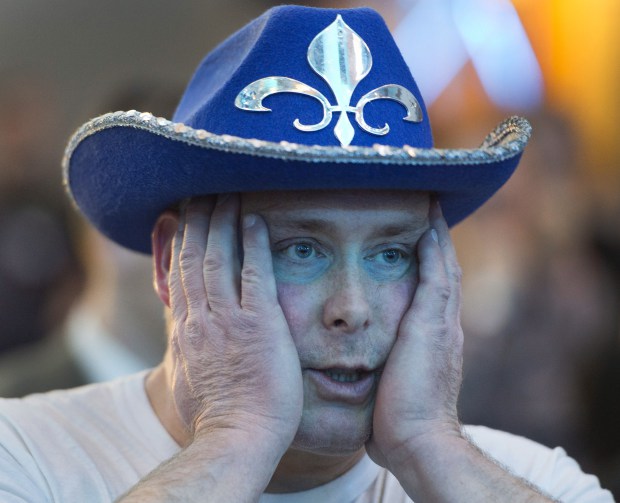 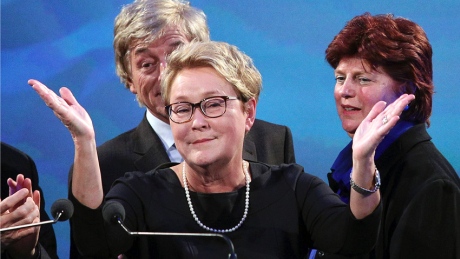 Loi 101
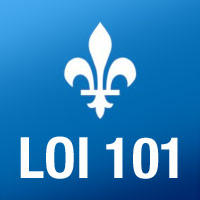 Français comme la langue officielle
80% parle français
Les disputes avec le constitution
Le droits d’une langue
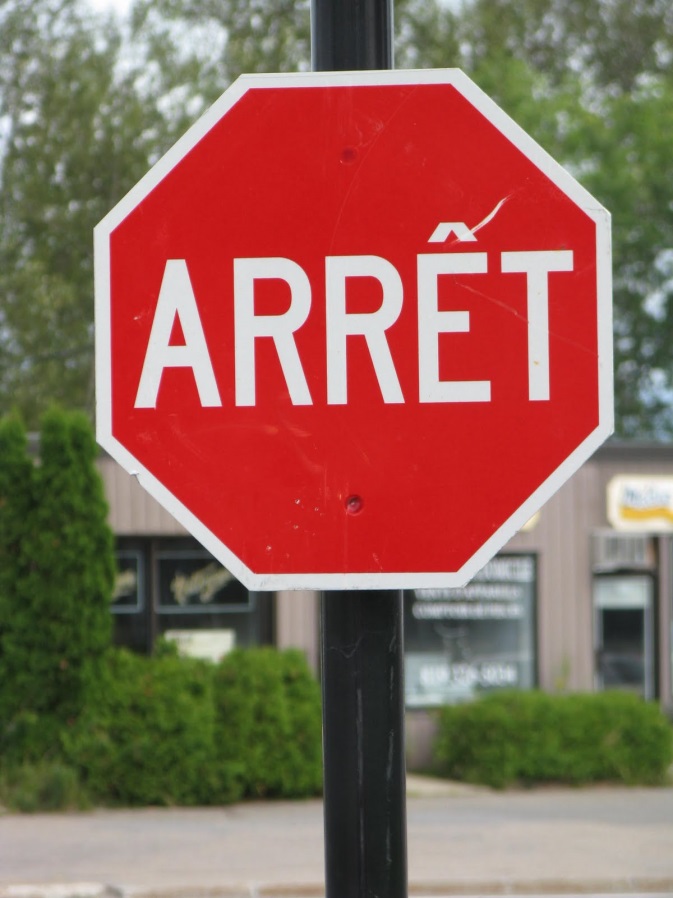 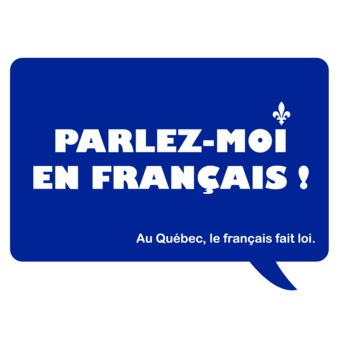 Un petit quiz
Qu’était le nom de la colonie de France au Nord-Amérique?
Nommez des deux services que doit être faire en français au Québec
Qu'était la résulte de la référendum de 1995 (les pourcentages)
Qui était le Prime Ministre du Canada dans le deuxième référendum?
Par:
Omri
Chelsea
Rachel
Julia